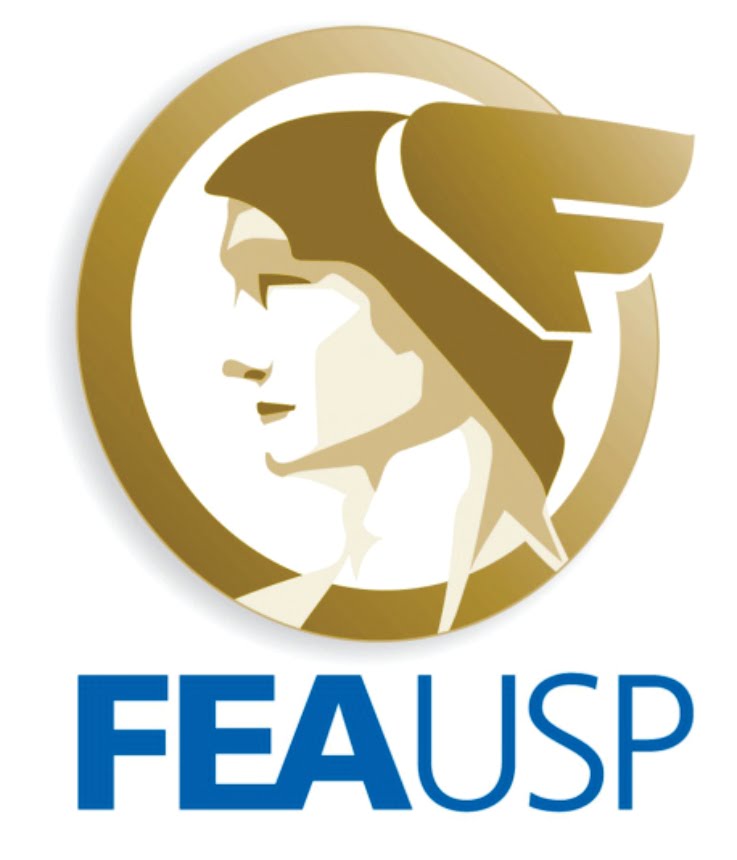 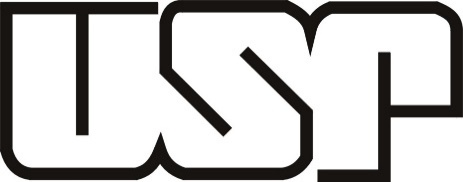 Finanças para Empreendedorismo
Profa. Liliam Carrete
1
PROFA. LILIAM SANCHEZ CARRETE
Professora Visitante Universidade da California, Berkeley
Professora FEA-USP: disciplinas de Valuation, Matemática Financeira, Finanças Corporativas, Análise de Investimentos, Planejamento e Controle Financeiro
Doutora em Finanças - FEA/USP;
Mestre em Finanças – EAESP-FGV;
Graduada em Administração – FEA/USP;
Artigos acadêmicos publicados em Revista de Contabilidade e Finanças– USP, Revista de Administração da USP, Revista Administração e Diálogo da PUC, SBFIN, SEMEAD entre outras
Atuou na área de emissão de títulos corporativos internacionais em bancos (Citibank, BankBoston, Mantrust SRL);
Autora dos livros: 
Quanto Vale meu Negócio-O empresário no divã, Editora Saint Paul;
Cálculo no Mercado Financeiro, Editora Atlas
Mercado Financeiro Brasileiro, Editora Atlas
2
BIBLIOGRAFIA
ARTIGO CIENTÍFICO
Bessière, Stéphany e Wirtz Crowdfunding, business Angels and Venture Capital: an exploratory study of the concept of funding trajectory. Venture Capital 2019
Bibliografia Complementar
Venture Capital & The Finance of Innovation, Andrew Metrick & Ayako Yasuda
Venture Deals Be Smarter Than your Lawyer and Venture Capitalist Brad Feld and Jason Mendelson
3
AULA 2
Trajetória do Financiamento da Startup
CapTable
4
Conceitos Pre Money e Pos Money Valuation
Caso Ilustrativo 
O Empreendedor aportou $10.000 na sua startup que presta servicos de passeios de cachorros e esta captando do Investidor Anjo: $500.000 e vendeu 10% de sua startup. Qual e o valor da startup com essa negociacao?
Essa pergunta nos leva a tres possibilidades de respostas:
Valuation da startup antes do Aporte do Investidor Anjo: $10.000, utilizando a metodologia de valuation Valor Patrimonial
Balanco Patrimonial
$10.000
$10.000
5
Conceitos Pre Money e Pos Money Valuation
Caso Ilustrativo
A segunda resposta e o valor da startup implicito na negociacao dessa rodada de captacao anjo:
Se o investidor anjo recebeu 10% por um investimento de $500.000, podemos entao calcular o valor de 100% dessa startup a partir da seguinte equacao:

Valor da Startup x 10%=500.000
Valor da Startup=500.000/0,10=5.000.000
Esse valor de $5.000.000 equivale ao Pos Money Valuation
6
Conceitos Pre Money e Pos Money Valuation
Caso Ilustrativo
A terceira resposta equivale ao Pre Money Valuation
Equivale ao valor da startup que pertence ao Empreendedor: equivale ao Pos Money Valuation (-) o aporte de recursos do Investidor

Pre Money Valuation = 5.000.000 (-) 500.000=4.500.000
Esse valor de $4.500.000 equivale ao Pre Money Valuation, valor da startup que pertence ao empreendedor, antes do aporte dos recursos do investidor
Nota Importante: 
Em toda rodada de captacao e possivel calcular o pos money e o pre money valuation
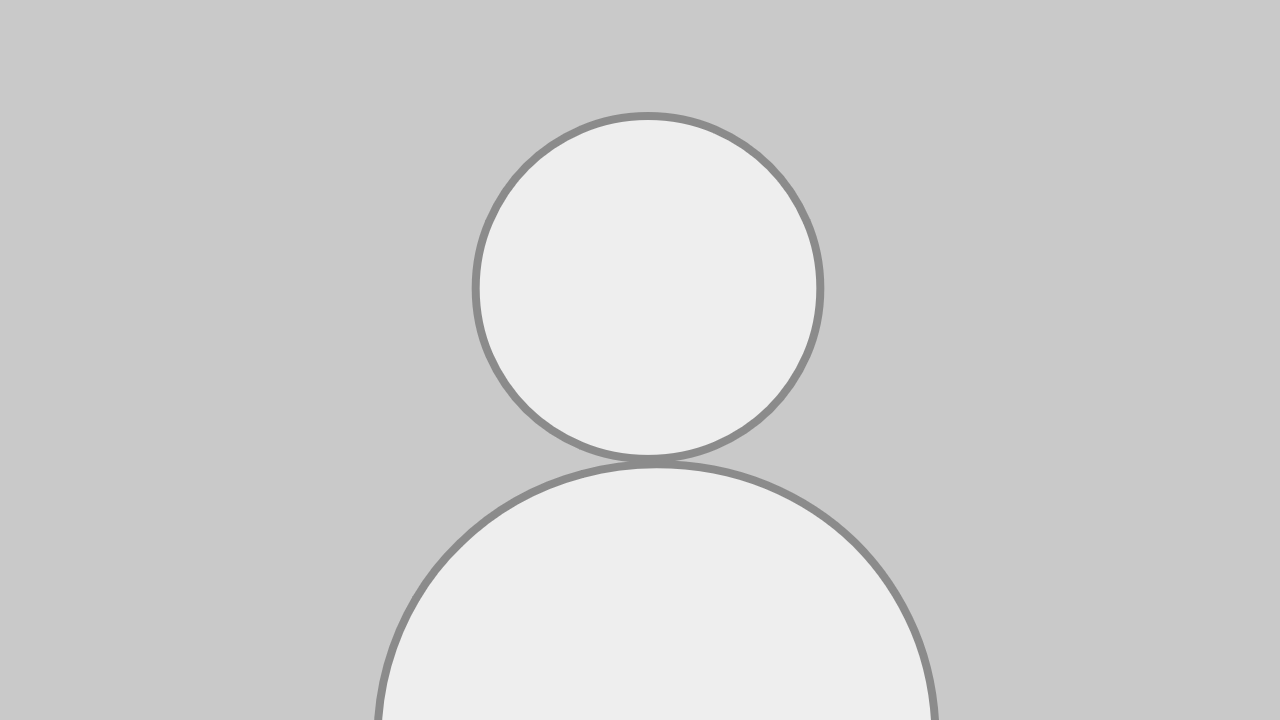 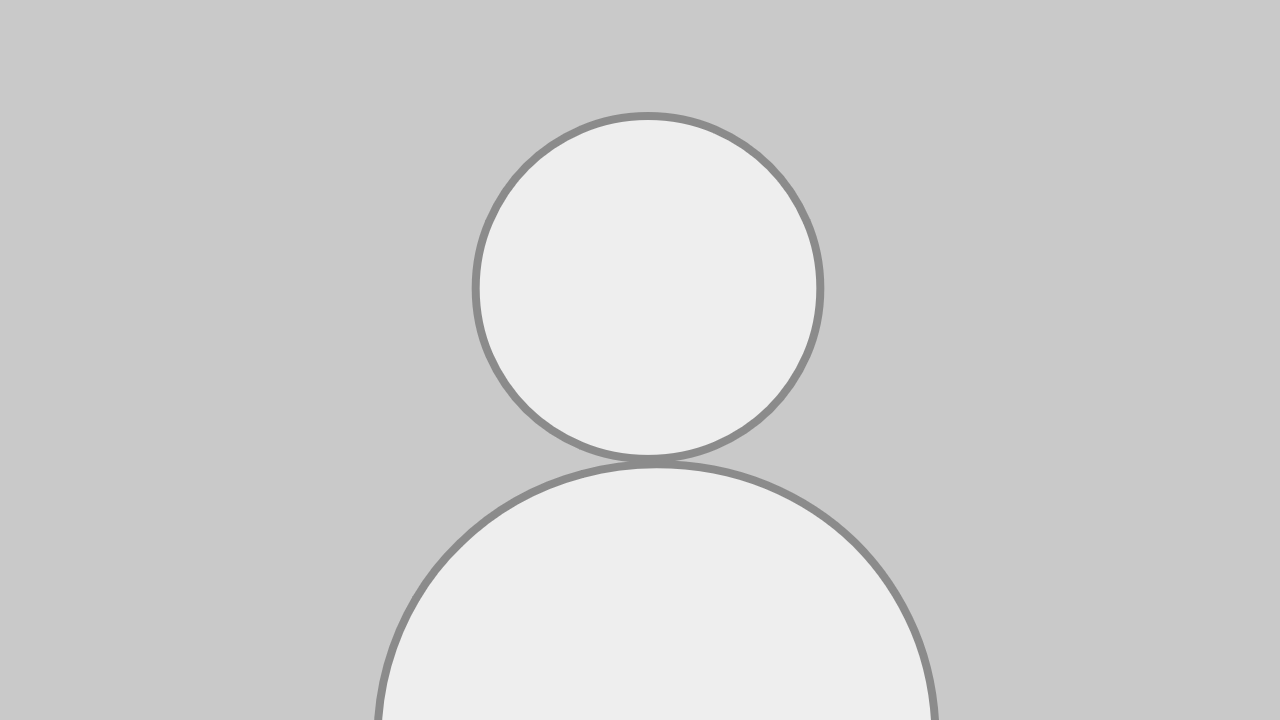 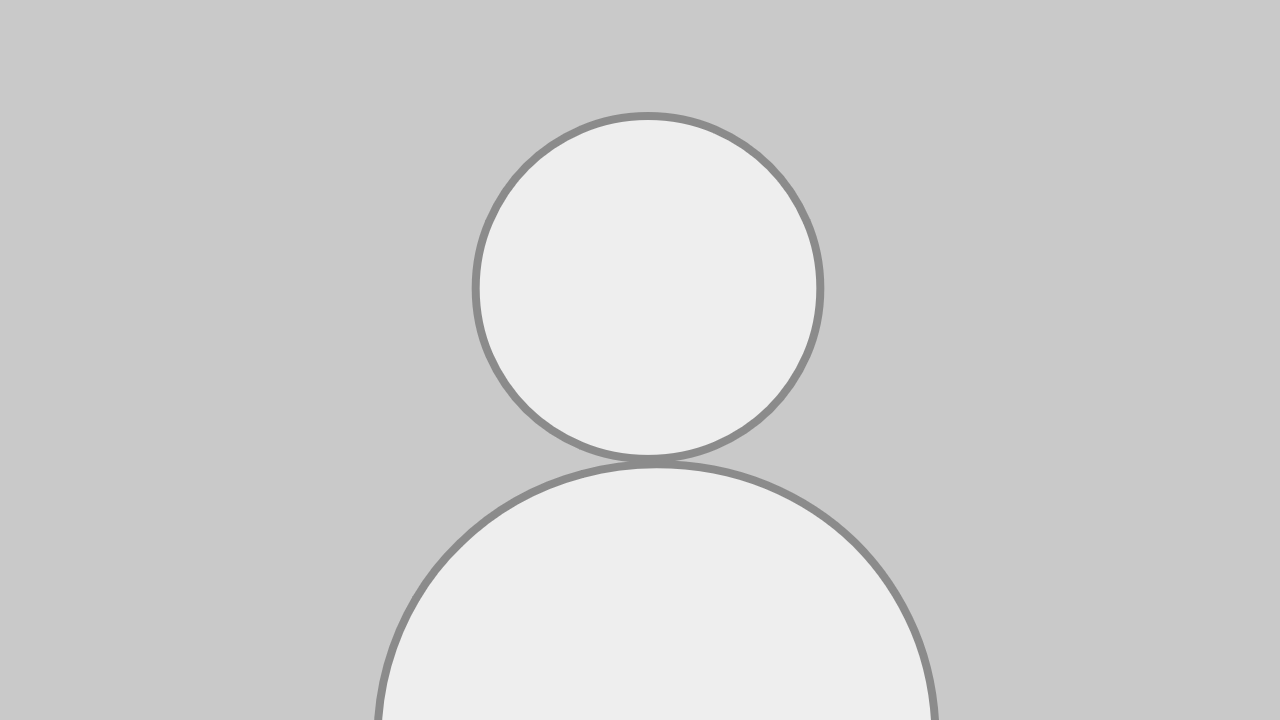 7
CONCEITOS
(1) Pos-money Valuation
Pos-money Valuation=Pre-money Valuation + Valor da Captação
(2) Participação Acionária do Investidor
Participação do Investidor=Valor da Captação/Pos-money Valuation

Aplicação do Conceito: 
O Empreendedor está captando na rodada Seed o valor de  $2MM com um pre-money valuation de $10MM
Participação do investidor:  $2MM / $10MM + $2MM = 2 / 12= 16,66%
8
CONCEITOS
(3) Diluição da Participação
A diluição da participação acionária consiste na redução do percentual de participação do capital total da startup a cada nova rodada de captação
Diluição da participação do Acionista Atual=Participação atual X (1-participação do novo investidor)
Aplicação do Conceito:
O Empreendedor está captando $2MM na rodada Seed com venda de 16,66% do capital da Startup. Qual é o valor da participação acionária do empreendedor e do investidor anjo que detinham 90% e 10% da empresa, respectivamente?
9
CONCEITOS
Solução:
Participação do Empreendedor após a captação Seed é dada por:
Participação do Empreendedor após rodada Seed=90% x (1-0.166)

Participação do Empreendedor após rodada Seed=75%

Outra forma de entender a questão:
Antes da Captação, o empreendedor tinha 90% de $10MM, o que equivale a um capital de $9MM (90% x 10MM). Esse capital equivale a 75% de $12MM ($9 / $12MM).
10
CONCEITOS
Solução:
Participação do Investidor Anjo após a captação Seed é dada por:
Participação do Anjo após rodada Seed=10% x (1-0.166)

Participação do Anjo após rodada Seed=8,33%

Outra forma de entender a questão:
Antes da rodada Seed, o anjo detinha 10% de $10MM, o que equivale a um capital de $1MM (10% x 10MM). Esse capital, após a captação, equivale a 8,33% de $12MM (1MM / 12MM).
11
CONCEITOS
(4) Fator de Diluição de Participação (FD)
O Fator de Diluição (FD) equivale ao múltiplo a ser multiplicado pela participaçao do investidor atual para determinar a nova participação
FD=(1 - participação do novo investidor)
12
CONCEITOS
(5) Taxa Mínima de Crescimento (gmin) da Startup 
Refere-se à taxa mínima de crescimento do pos-money valuation da startup para remunerar o Investidor pela TMA (Taxa Mínima de Atratividade) e compensar a diluição de capital.
gmin=(Taxa minima de Atratividade+1) x (1/FD)-1
13
CONCEITOS
Aplicação do Conceito: 
Considerando que o Anjo investiu $500 na Startup tendo adquirido uma participação de 10%. Dada que a TMA do Anjo é 80%a.a. e seu investimento foi realizado um ano antes da rodada SEED, qual deve ser a taxa mínima de crescimento da Startup para remunerá-lo à TMA?
gmin= 1,80 / (1-0,1666)-1 = 115,98%a.a.
O valor da startup deve aumentar 115,98%. Dessa forma, o valor mínimo da startup na rodada SEED deve ser de:
Valuationposmoney=Valuationposmoneyanterior x (1+1,1598)
Pos-Money Valuation=$5MM x 2,1598=$10,799MM
14
CONCEITOS
Aplicação do Conceito: 
Dessa forma, sua TMA teria sido realizada através do cálculo da TIR:
TIR =Valor a mercado de sua participação após a rodada de investimento/ Investimento Inicial
TIR=(8,33% x 10,7/500)-1=899,556/500-1=80%a.p.
Como a Startup captou a rodada SEED com um pos-money valuation de $12MM, a TIR do investidor no período realizado foi de:
TIRreal=(8,33% x 12.000/500)-1=/500-1=99,92%a.p.
15
CASO: UBER
Calcule a participação do investidor em cada rodada de captação e determine o retorno obtido pelo investidor anjo da data de seu investimento até o IPO. Os valores expressos em azul representa o pre money valuation de cada rodada.
16
CASO: UBER
Angel                            A         B         C         D        E          F         G        H       I           J           IPO
10/2010                        2/11   12/11   8/13    6/2014   12/14  12/14   2/15    7/15     6/16    12/17     5/19
IPO
Serie J
Serie I
$82Bl
$68Bl
Serie H
$59Bl
Serie G
Serie F
$50Bl
Serie E
$40Bl
Serie D
$40Bl
Serie C
$40Bl
Serie B
$17Bl
$3,5Bl
Valor de Captação:
Serie I $3.5BI
Serie A
Seed
$300MM
Pre Seed
Valor de Captação:
Serie G $1BI
$49MM
Angel
Valor de Captação:
Serie J $1.25BI
Valor de Captação:
Serie E $1.2BI
Valor de Captação:
Serie H $1BI
$4MM
Valor de Captação:
Serie B $37MM
Valor de Captação:
Serie D $1.4BI
Valor de Captação:
Serie F $0.6BI
Valor de Captação:
Serie A $11MM
Valor de Captação:
IPO $8BI
Valor de Captação:
Angel: $1.25MM
Valor de Captação:
Serie C $363MM
* Excel: Caso UBER
17
JORNADA DO FINANCIAMENTO DA STARTUP
Construa a Jornada de Financiamento da Startup, considerando a sua Taxa Mínima de Atratividade. Segue o modelo sugestão:
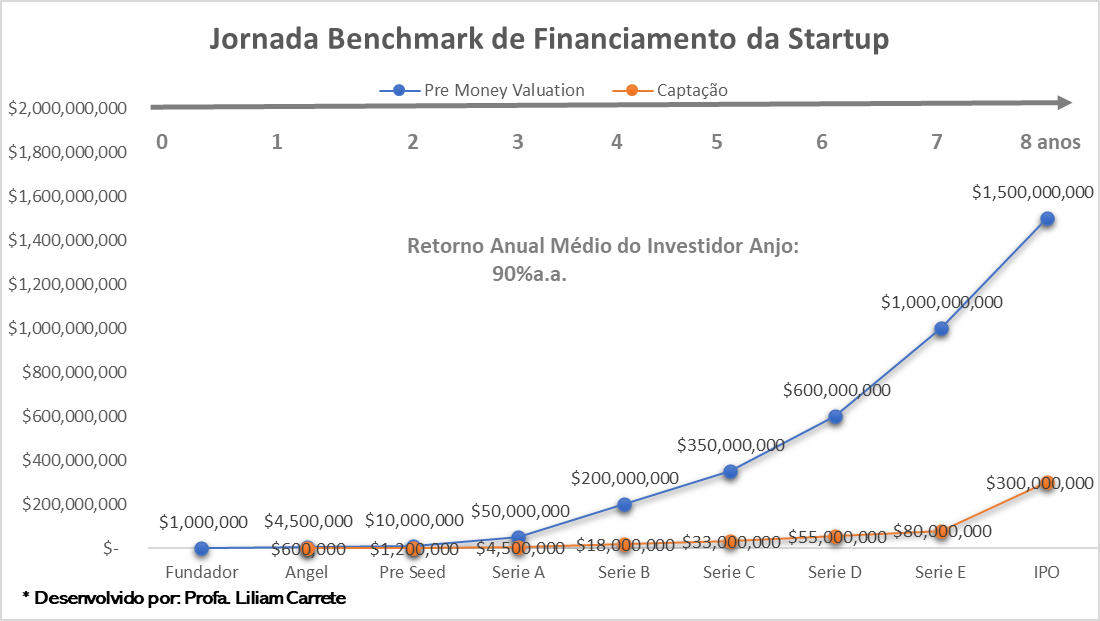 * Excel: Jornada do Financiamento
18
AULA 2
Trajetória do Financiamento da Startup
CapTable
19
CAPITALIZATION TABLE
Definição
Consiste na identificação dos investidores e as respectivas participações sobre o capital da startup.
20
CAPITALIZATION TABLE
Dados de Mercado
Usualmente, a startup começa com capital 100% do empreendedor.
Em seguida, o empreendedor aloca 15% a 20% para o Option Pool.
Option Pool
Refere-se ao capital alocado para atração dos profissionais que farão parte da equipe para desenvolvimento do negócio da startup ao longo de sua vida.
21
CAPITALIZATION TABLE
Com base na Jornada do Financiamento desenvolvida, construa a Capitalization Table para toda a Jornada de Financiamento da Startup. Para cada rodada de financiamento, identifique:
* Excel: Jornada do Financiamento
22